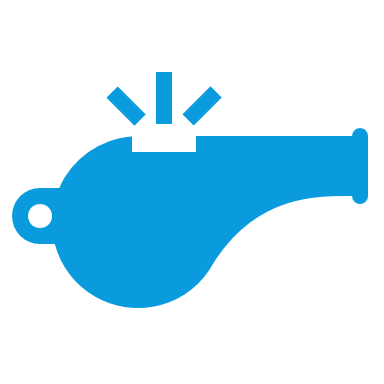 Slide 1
Home Field Advantage
A Cross-Curricular Learning Activity for Grades 3-5
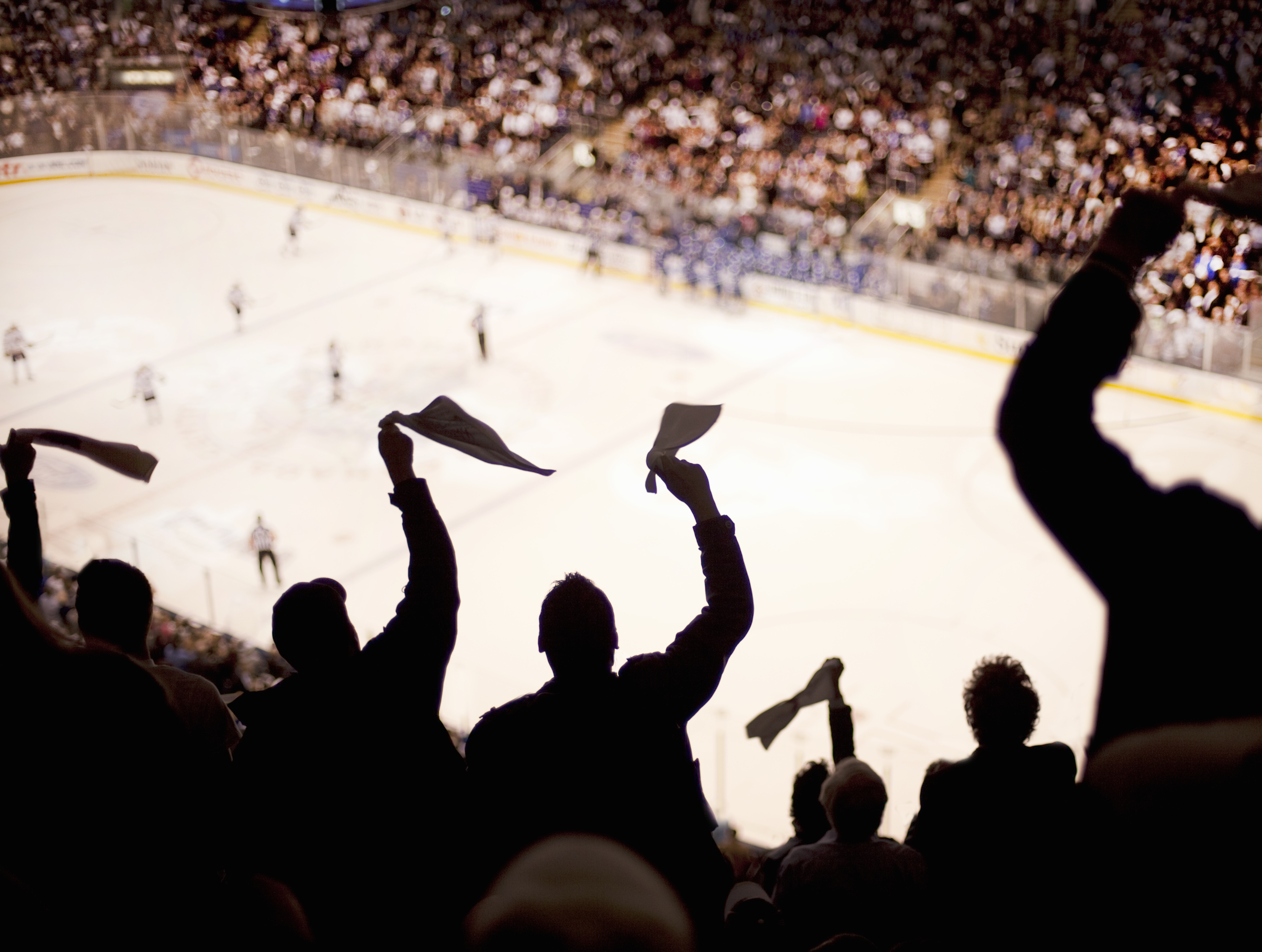 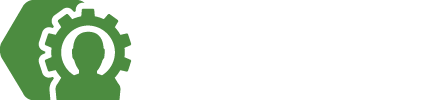 [Speaker Notes: These can be changed to reflect your school’s specific rules.]
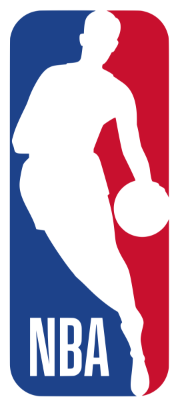 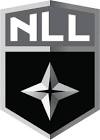 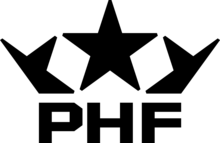 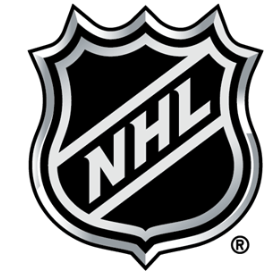 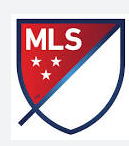 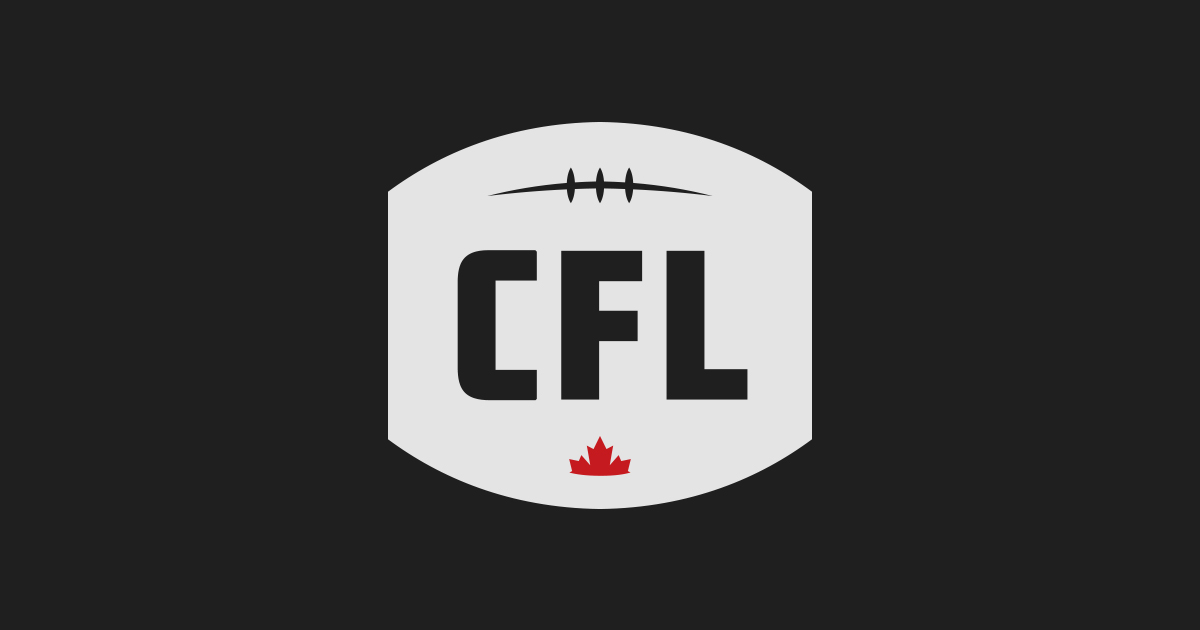 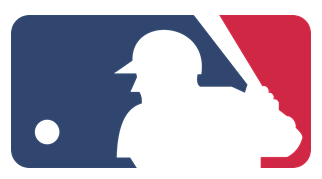 Can you match the team with the league?
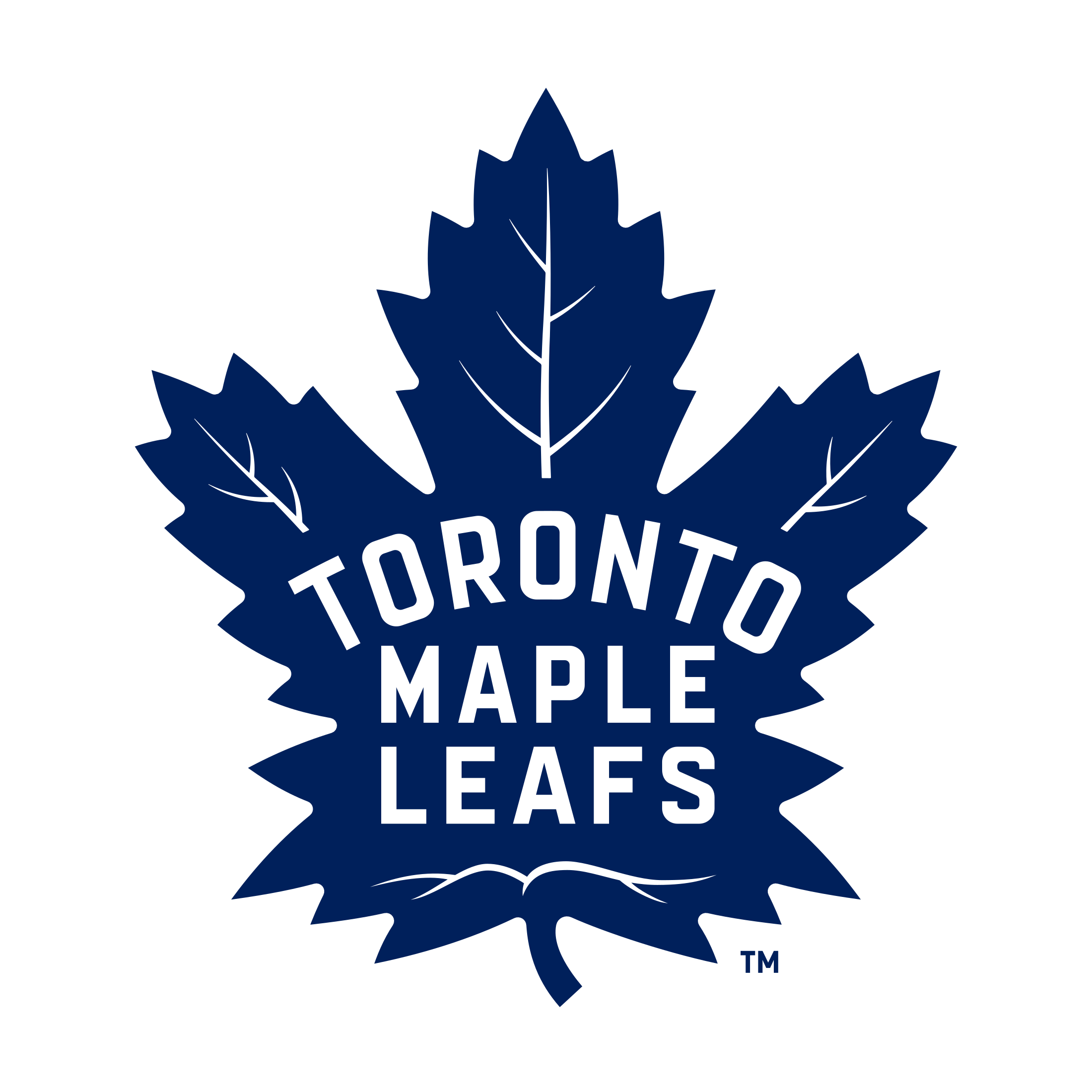 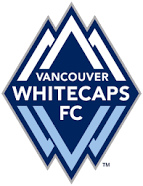 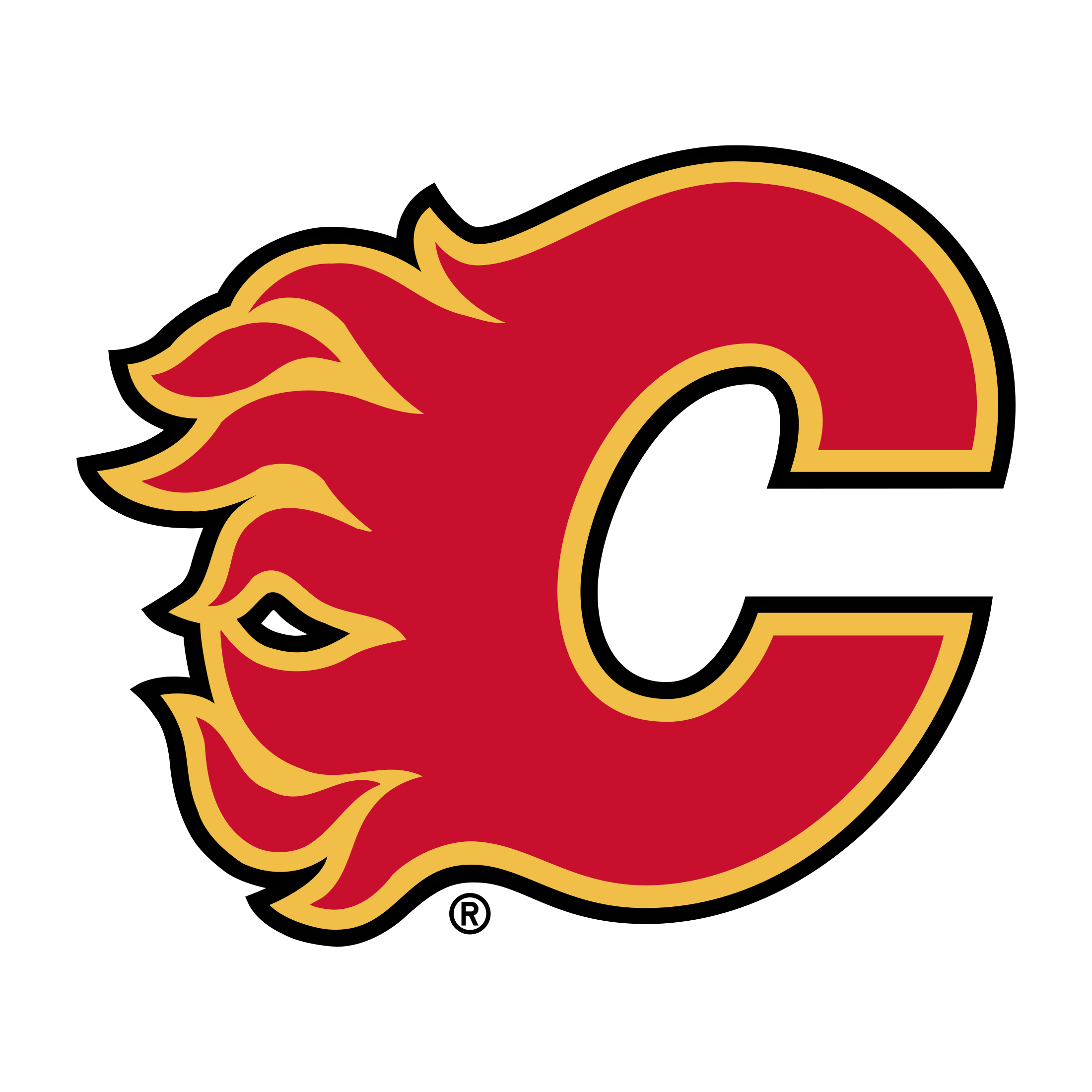 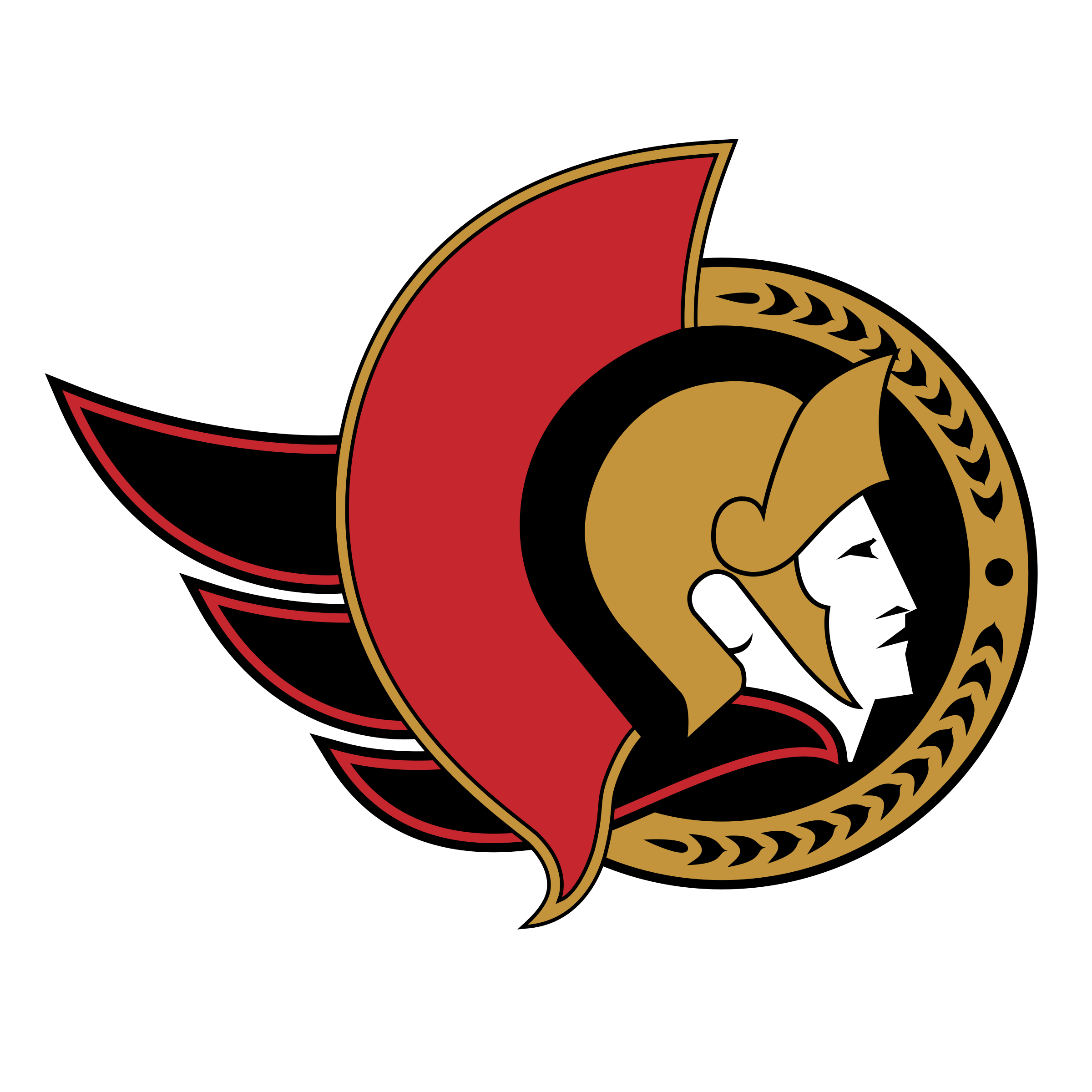 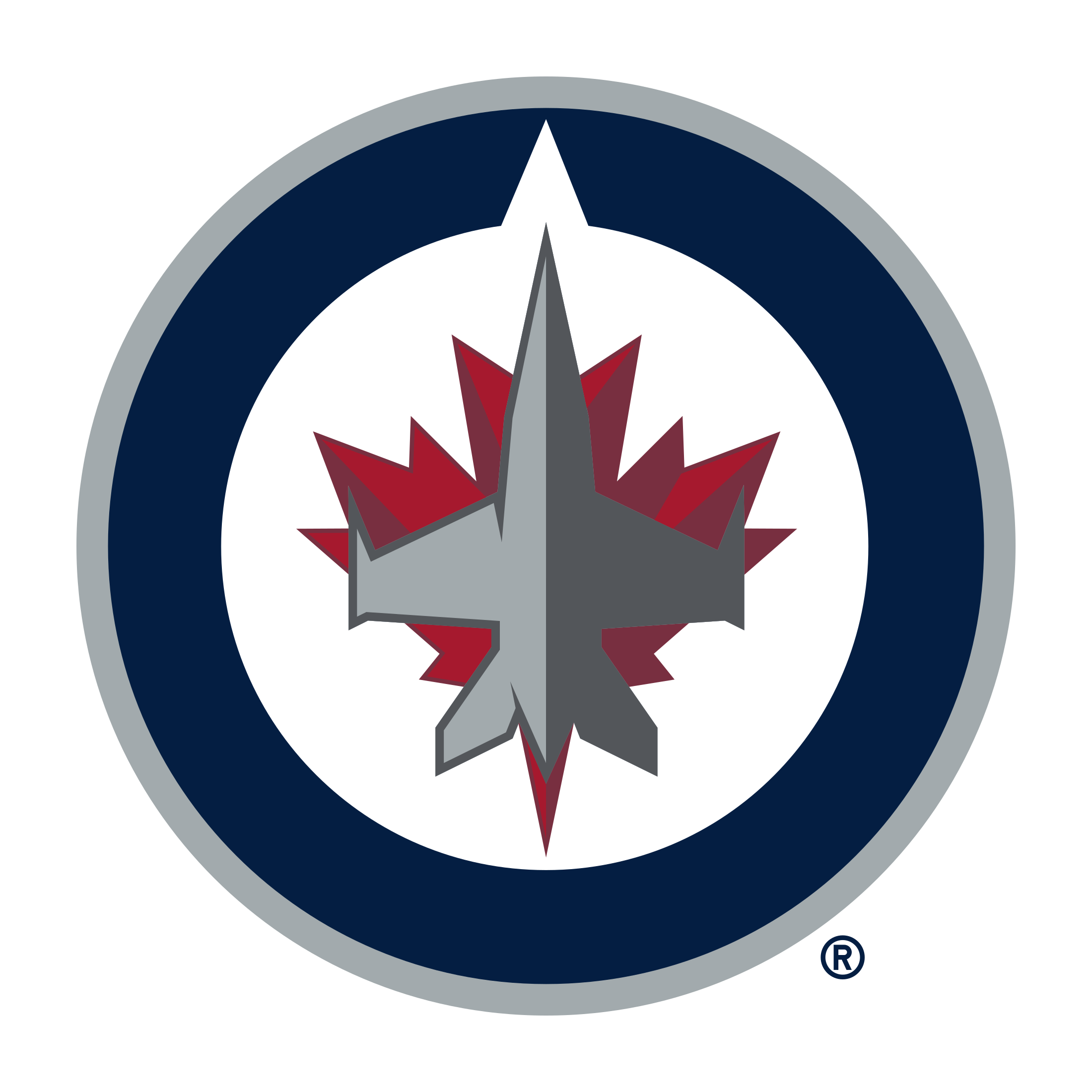 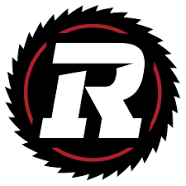 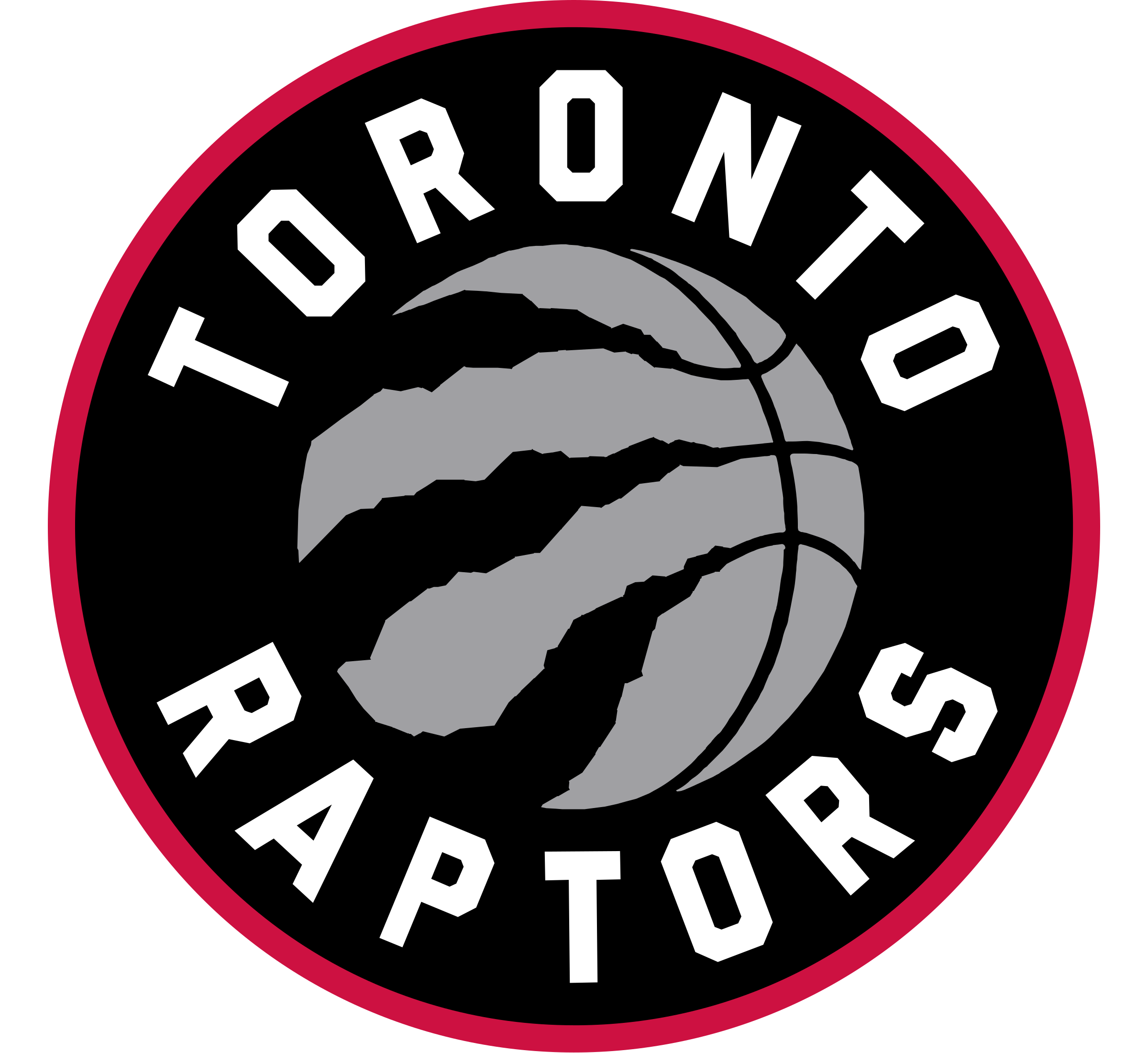 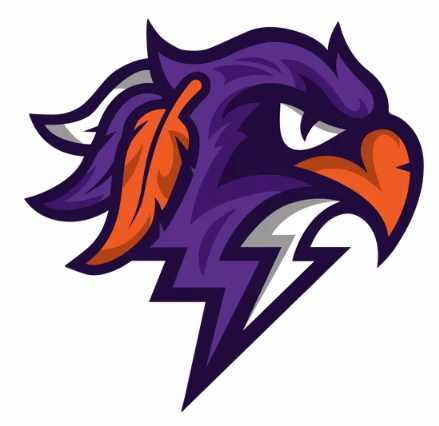 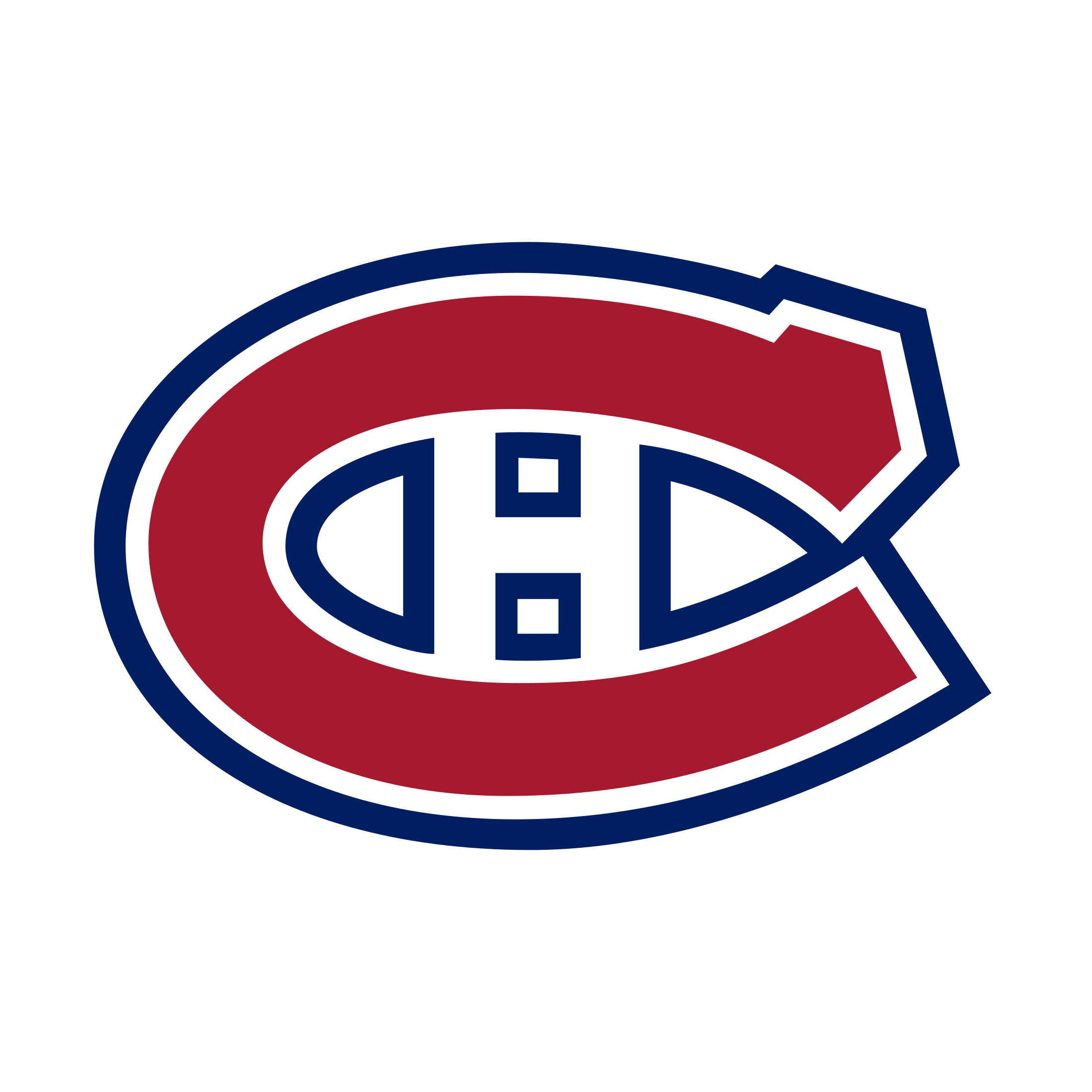 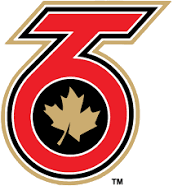 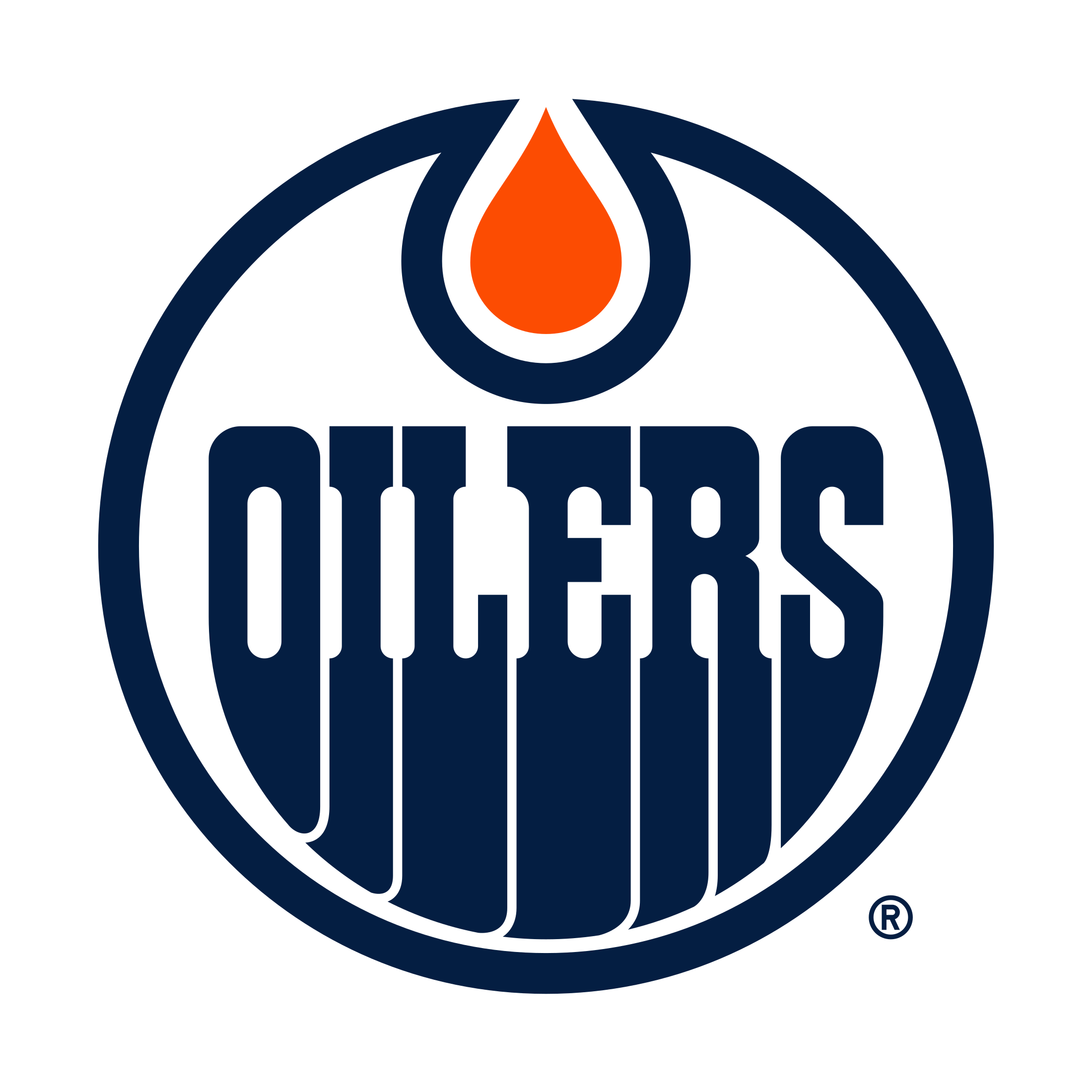 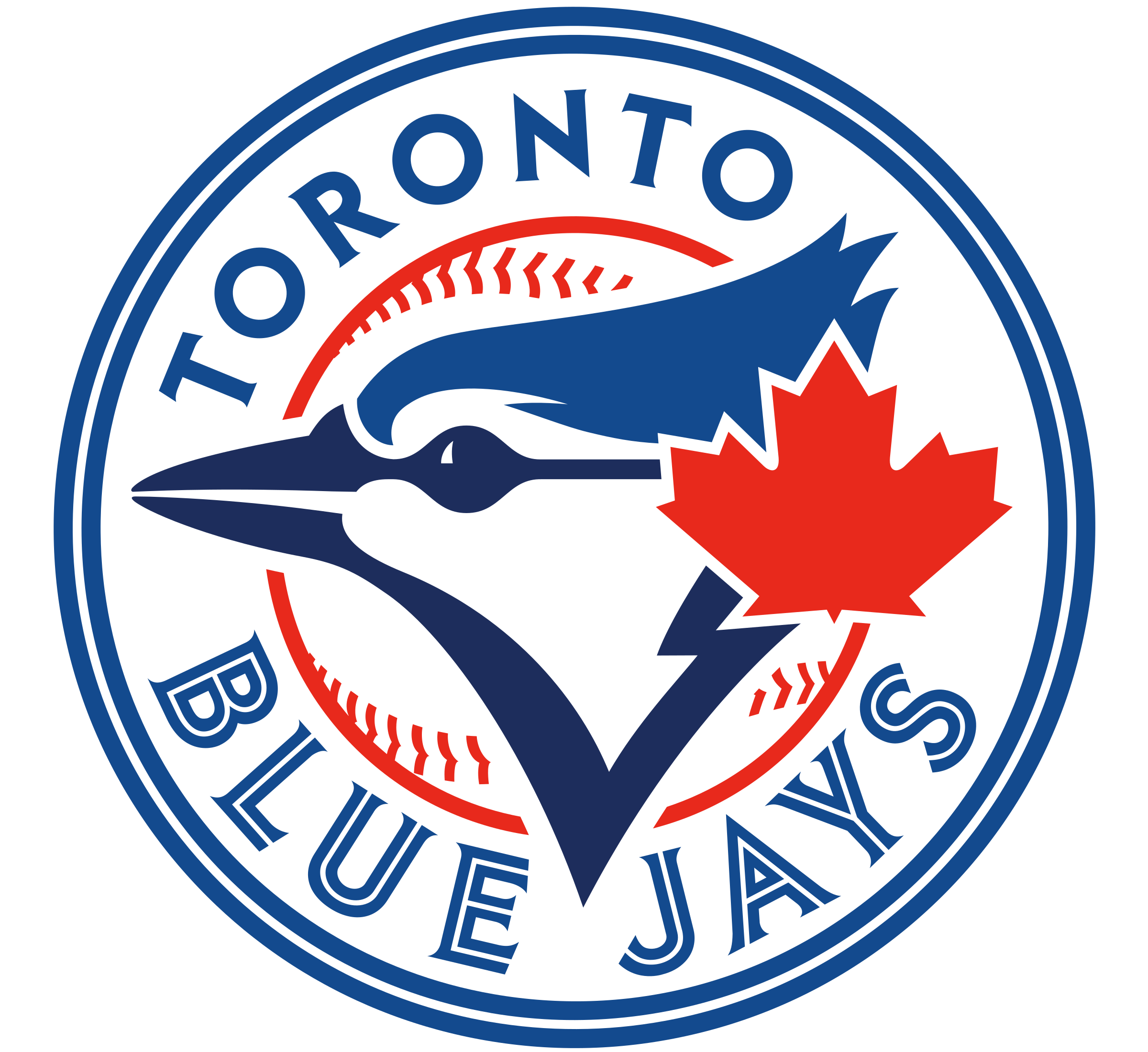 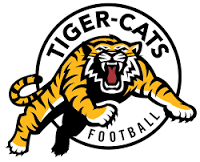 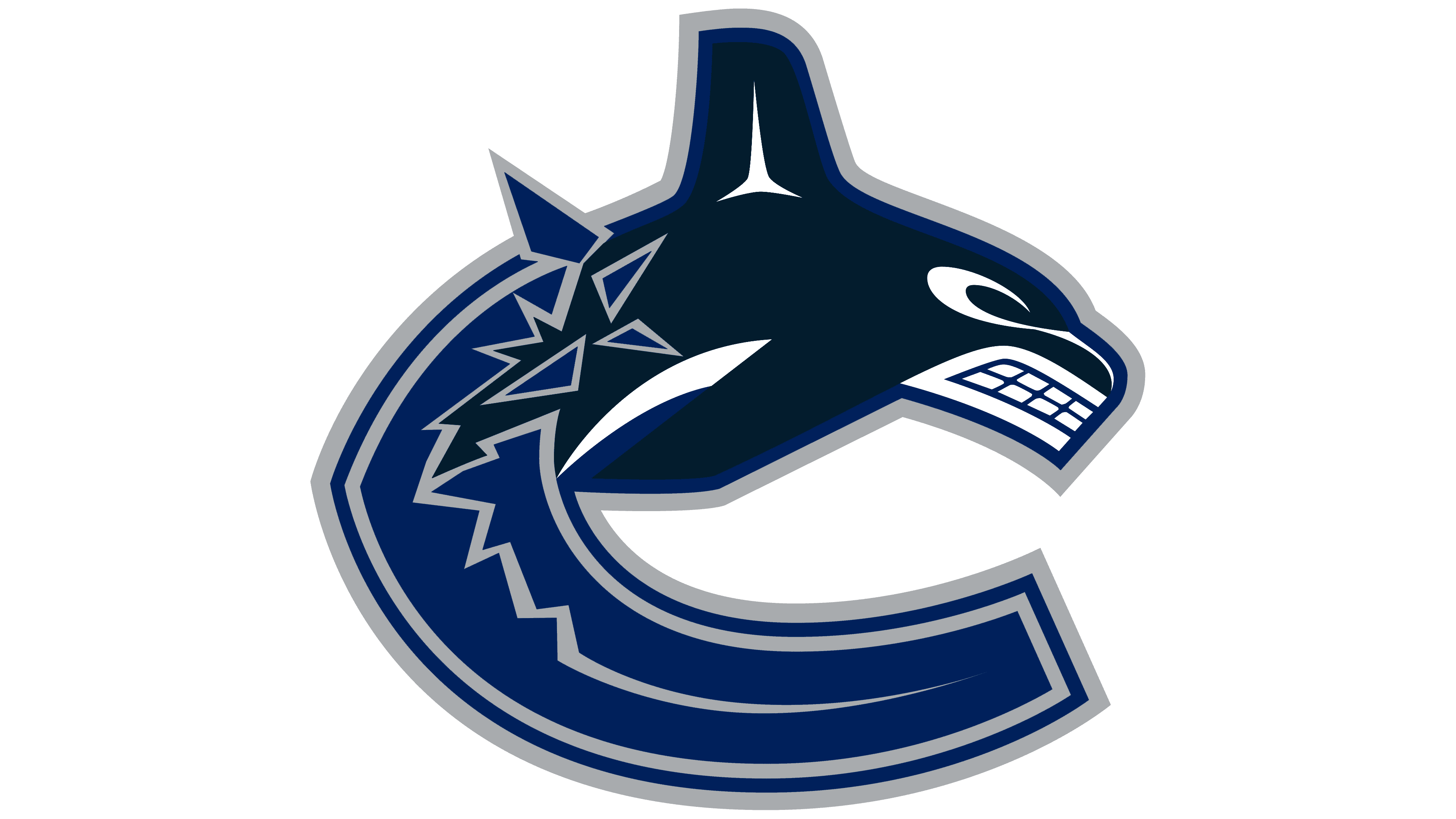 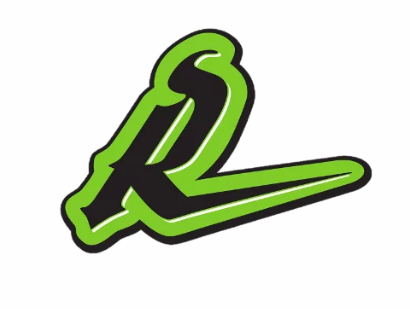 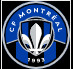 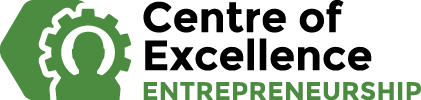 Answer Key:
Slide 5
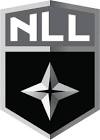 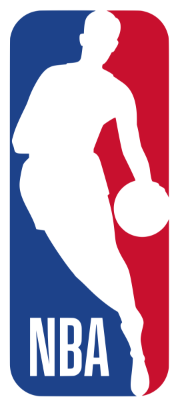 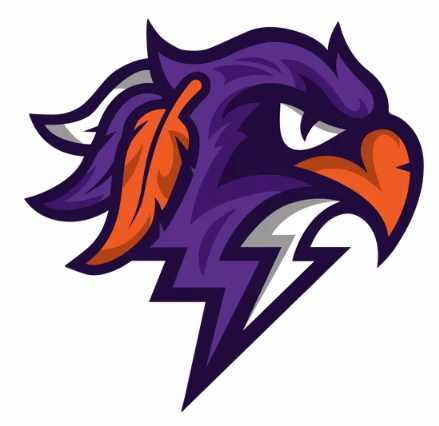 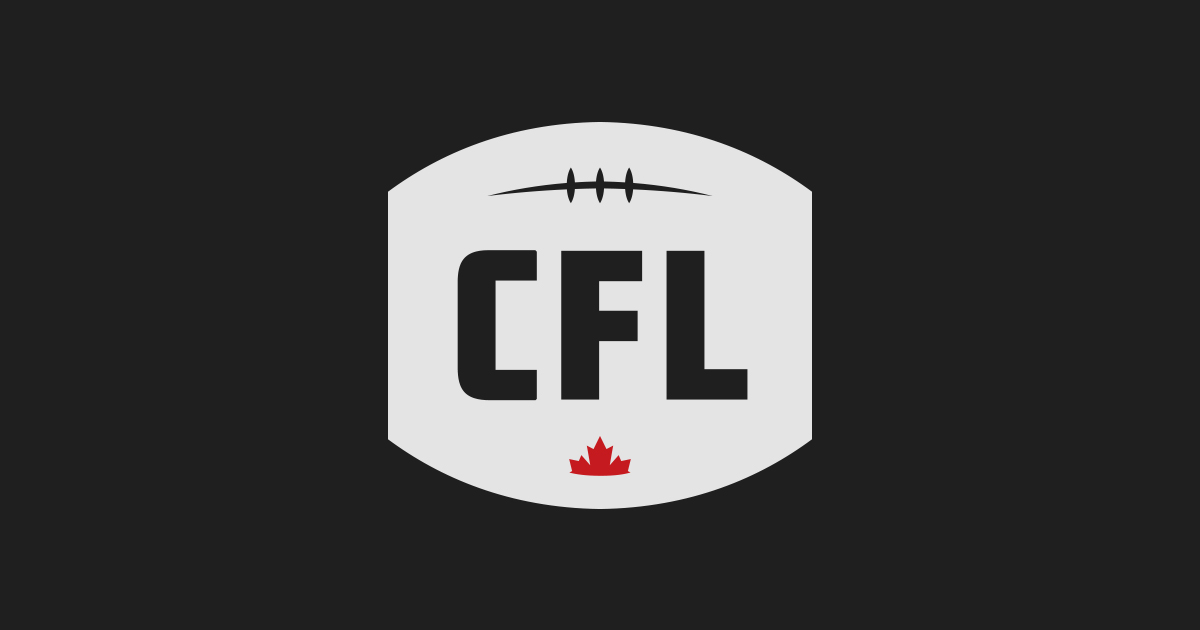 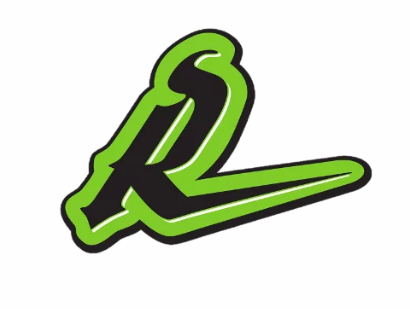 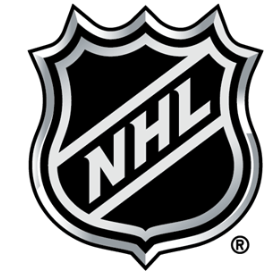 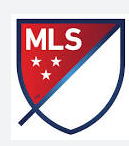 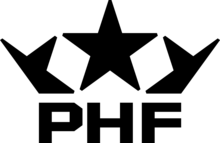 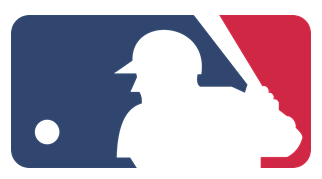 Premier
Hockey 
Federation
Major 
League 
Baseball
Major 
League 
Soccer
Canadian Football 
League
National 
Hockey 
League
National 
Lacrosse
 League
National Basketball Association
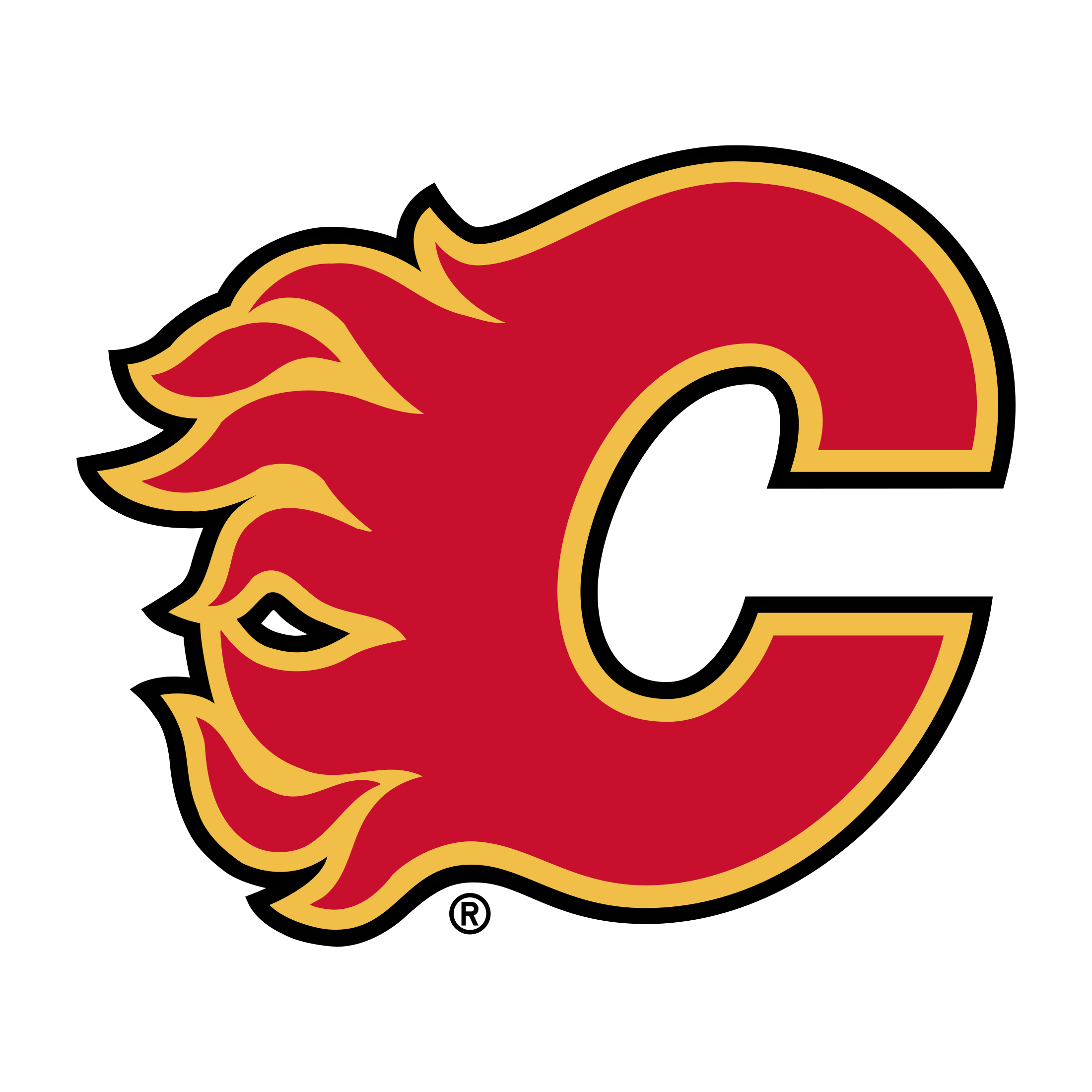 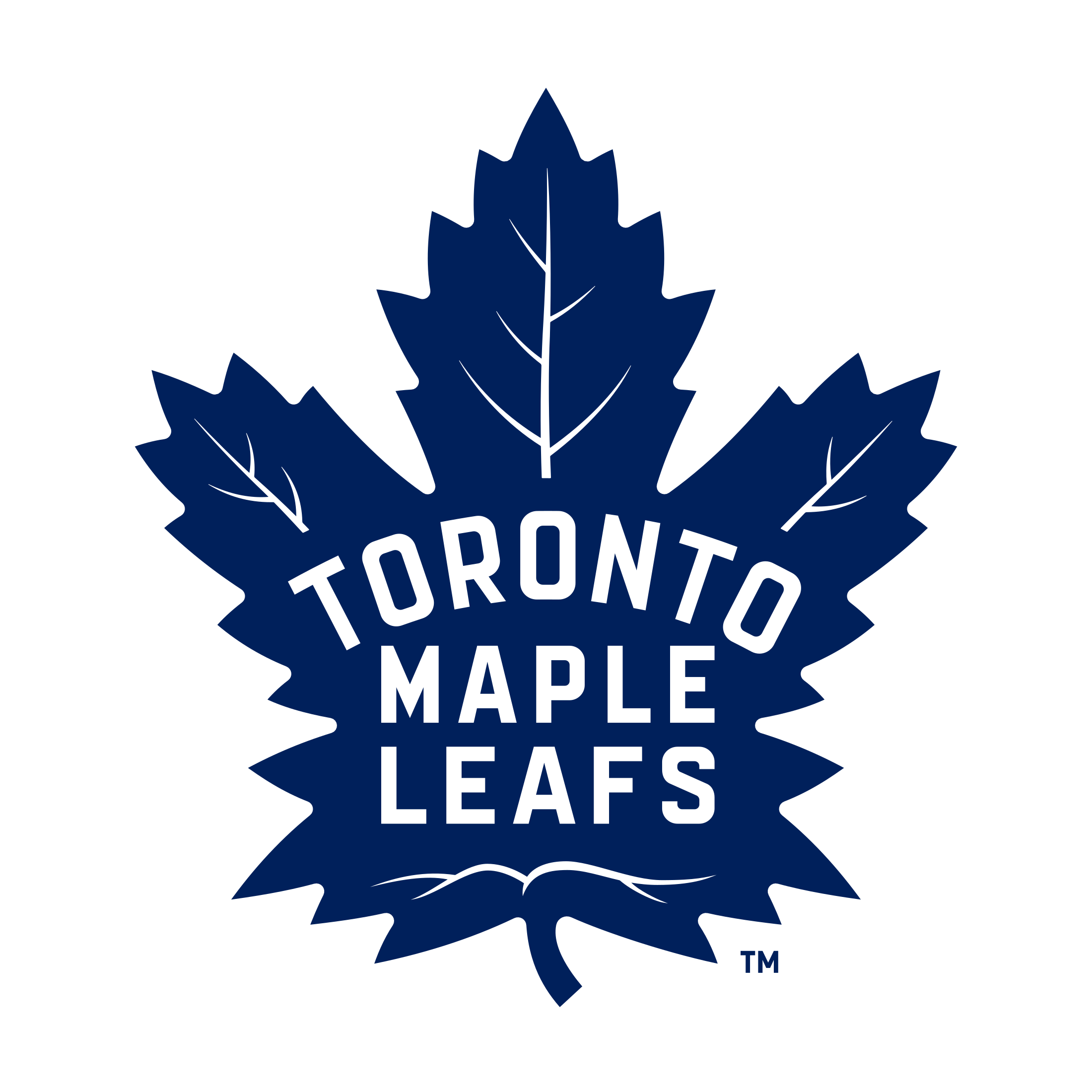 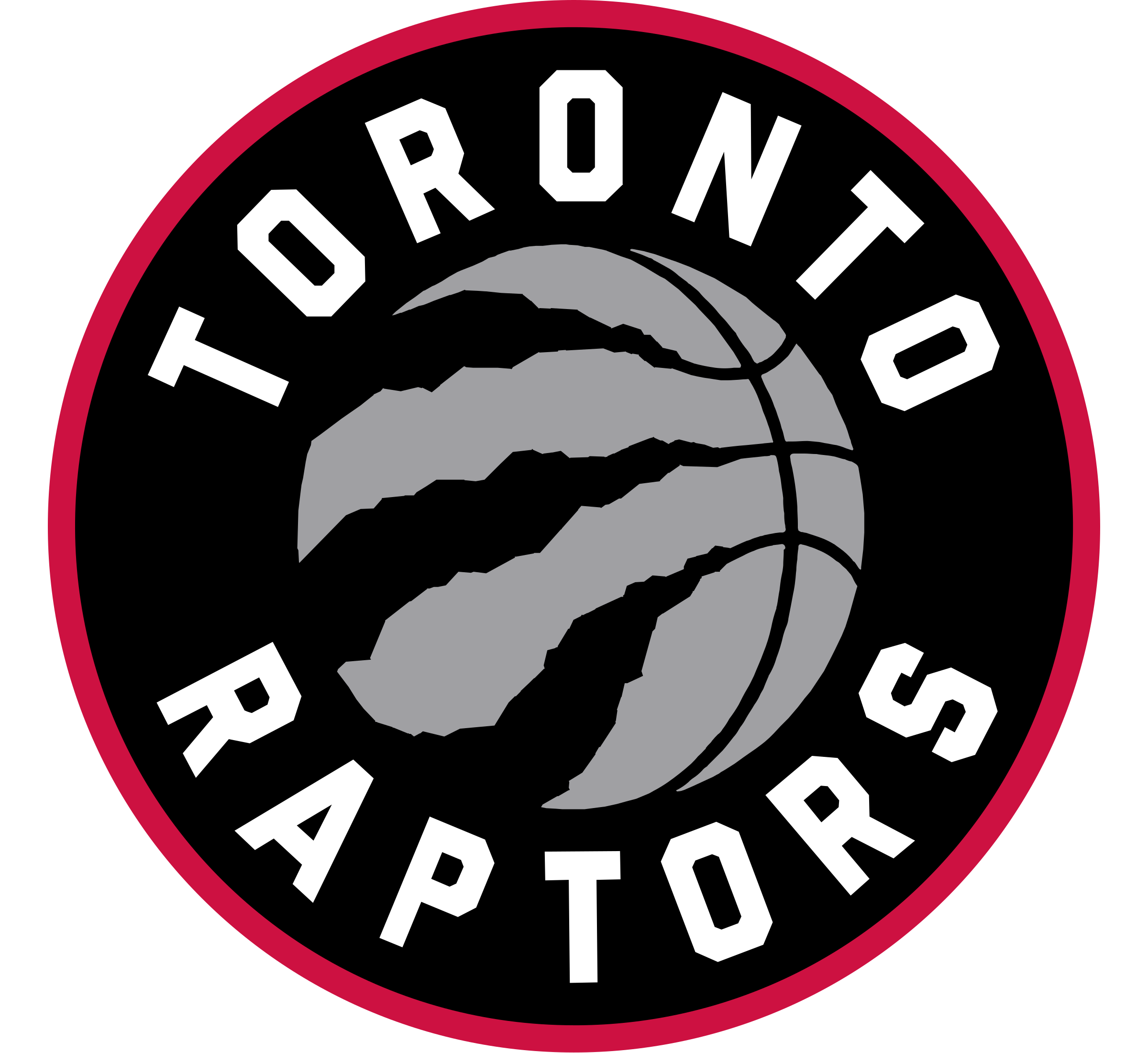 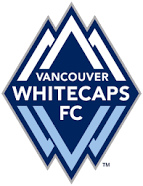 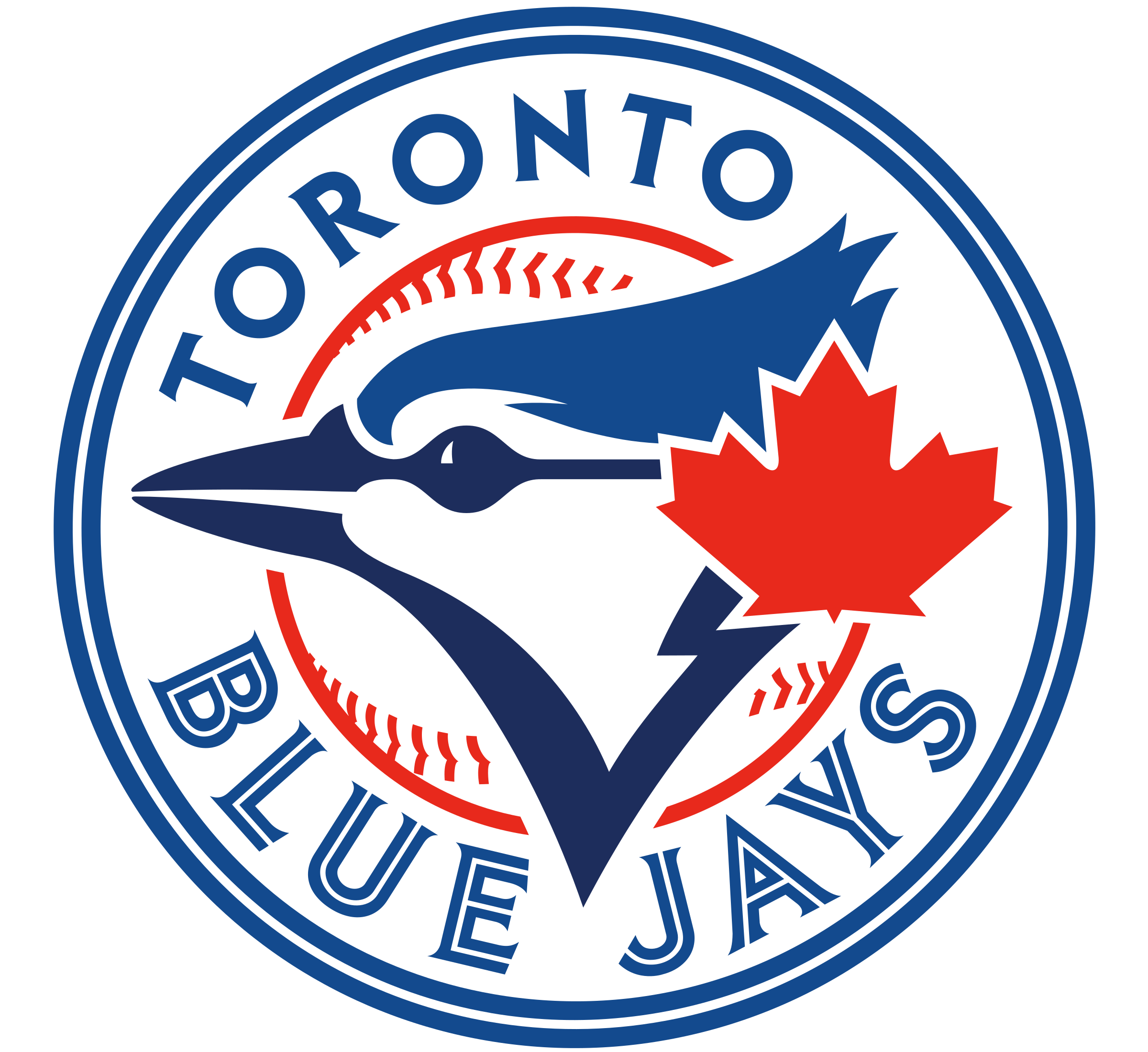 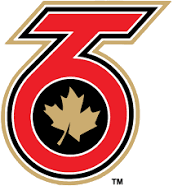 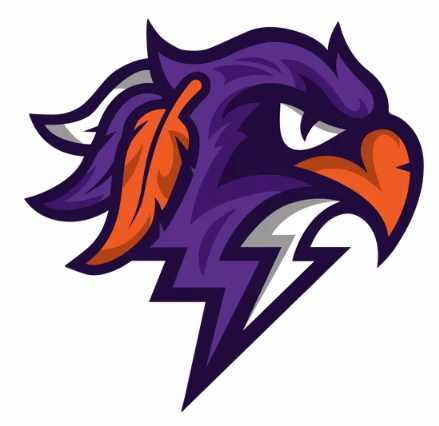 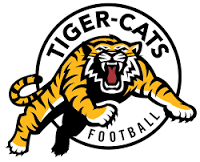 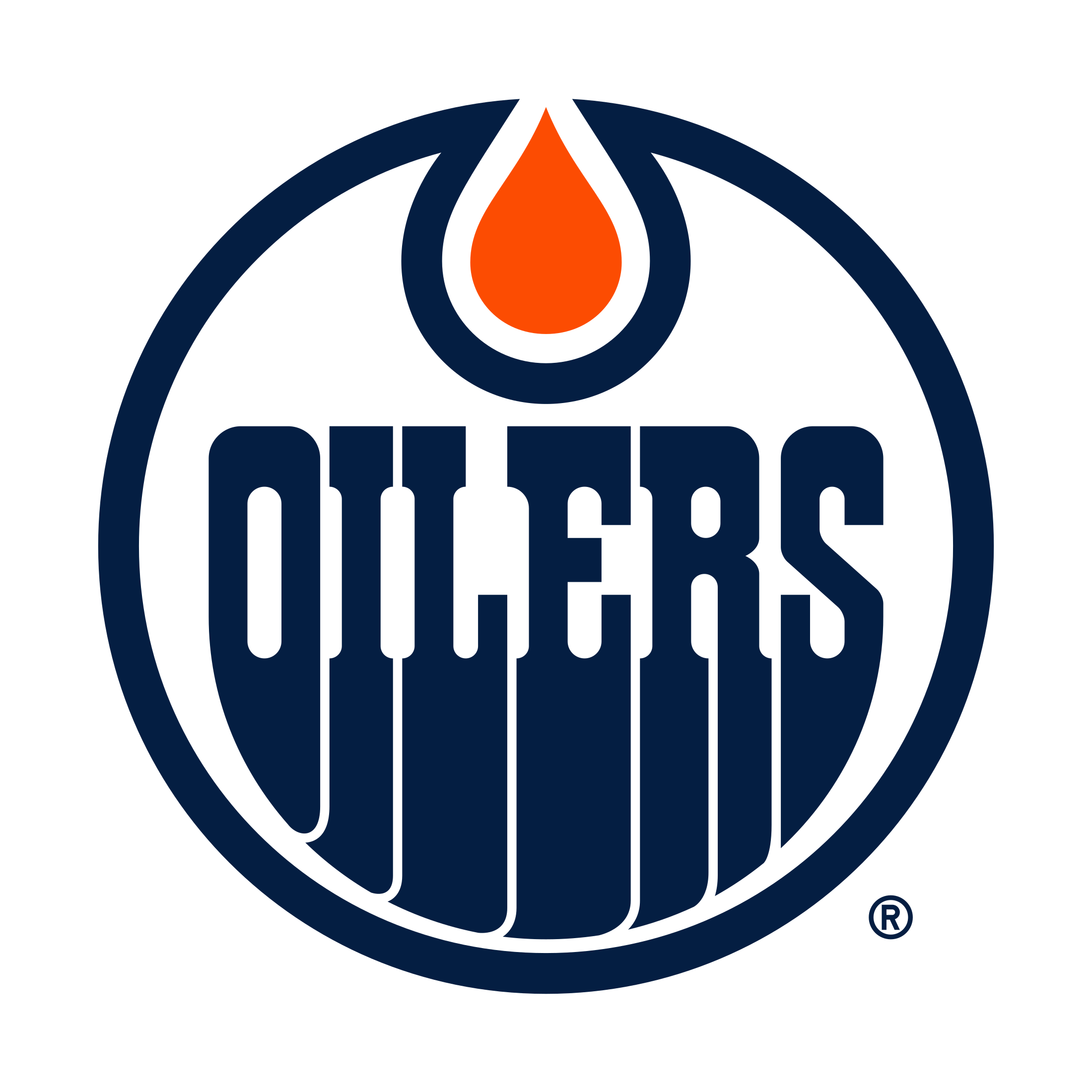 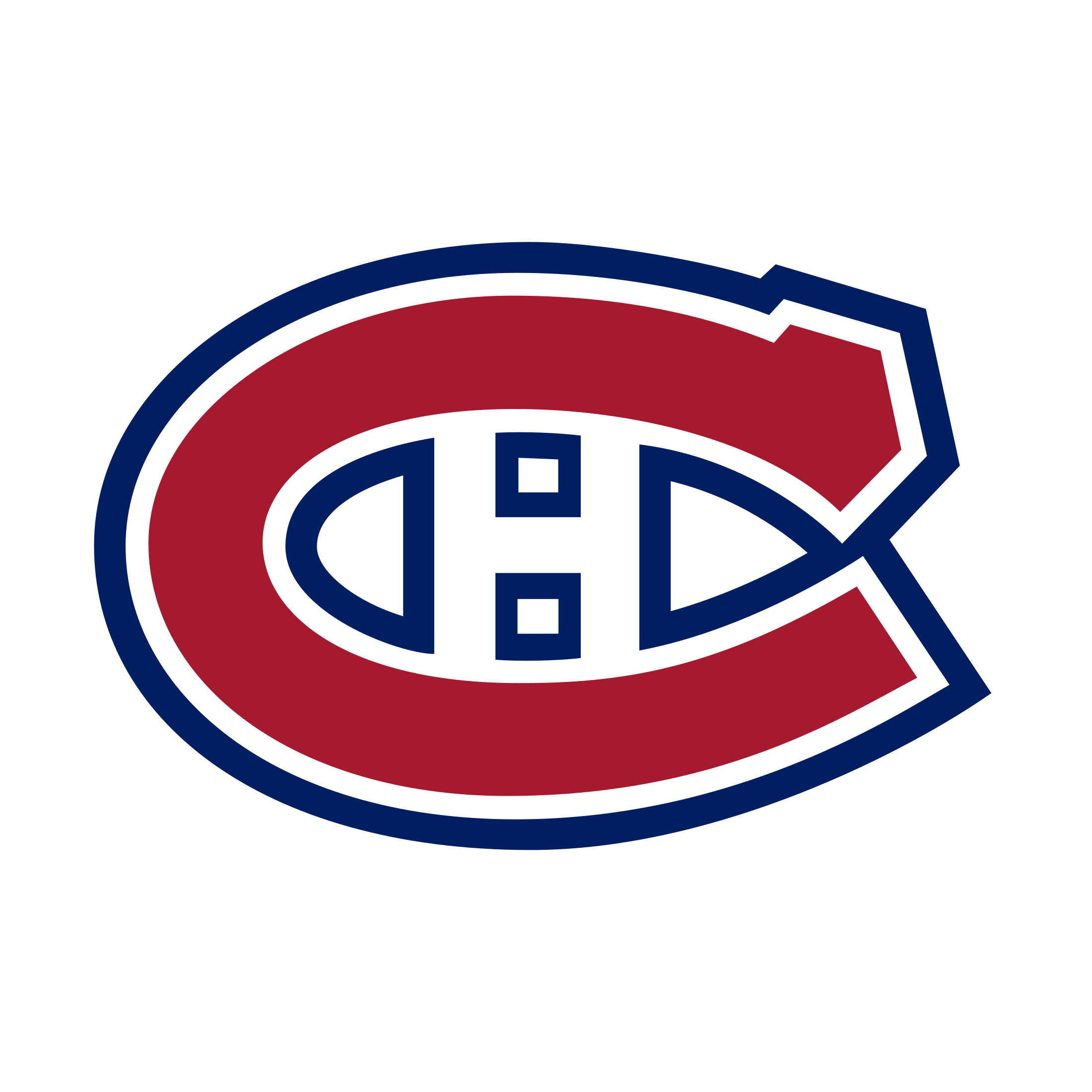 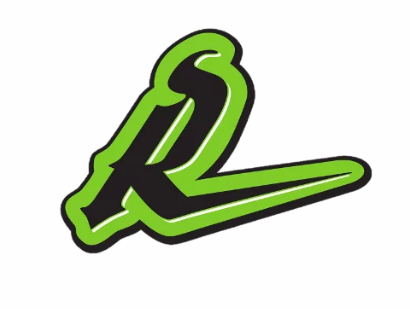 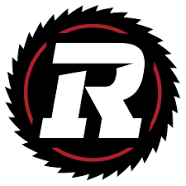 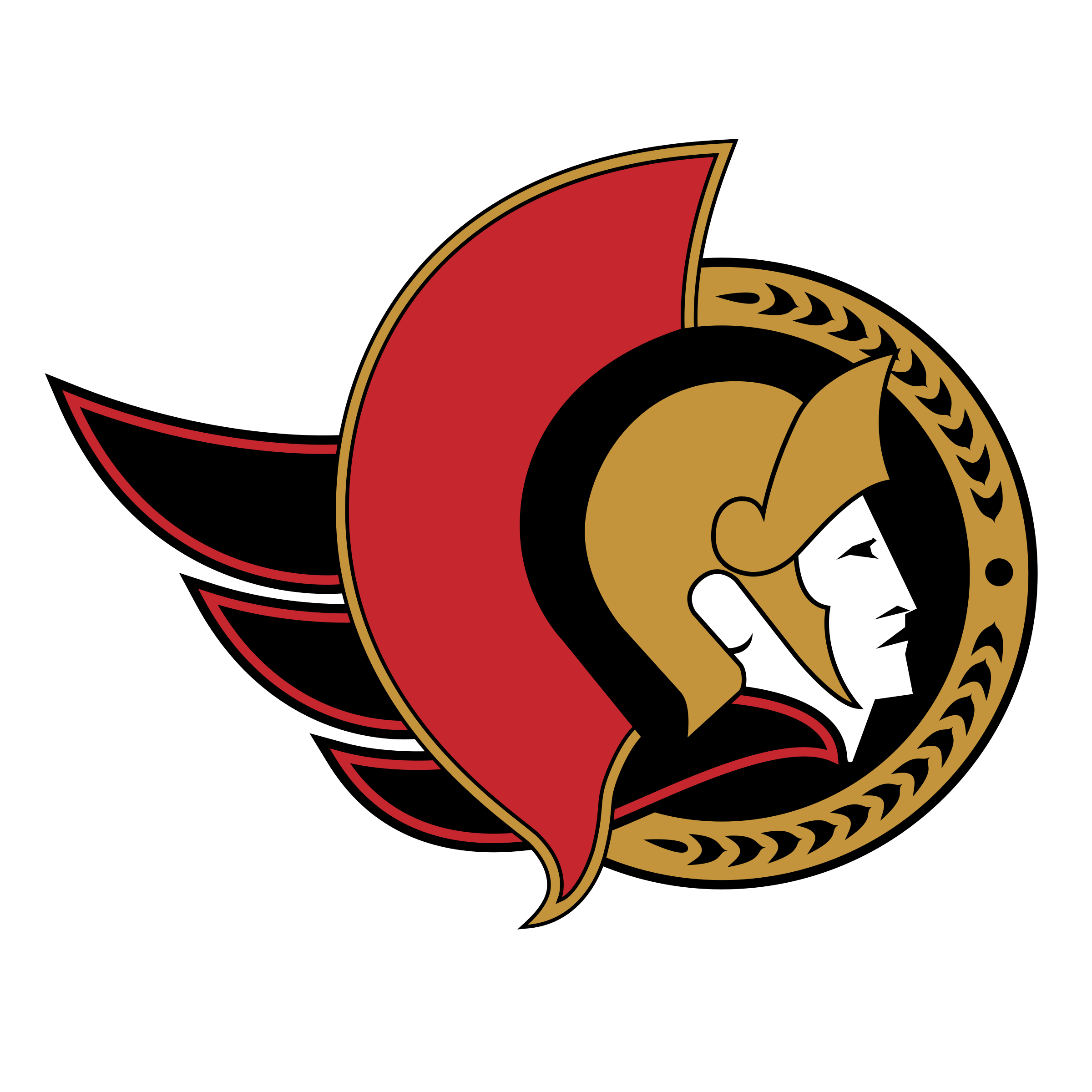 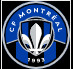 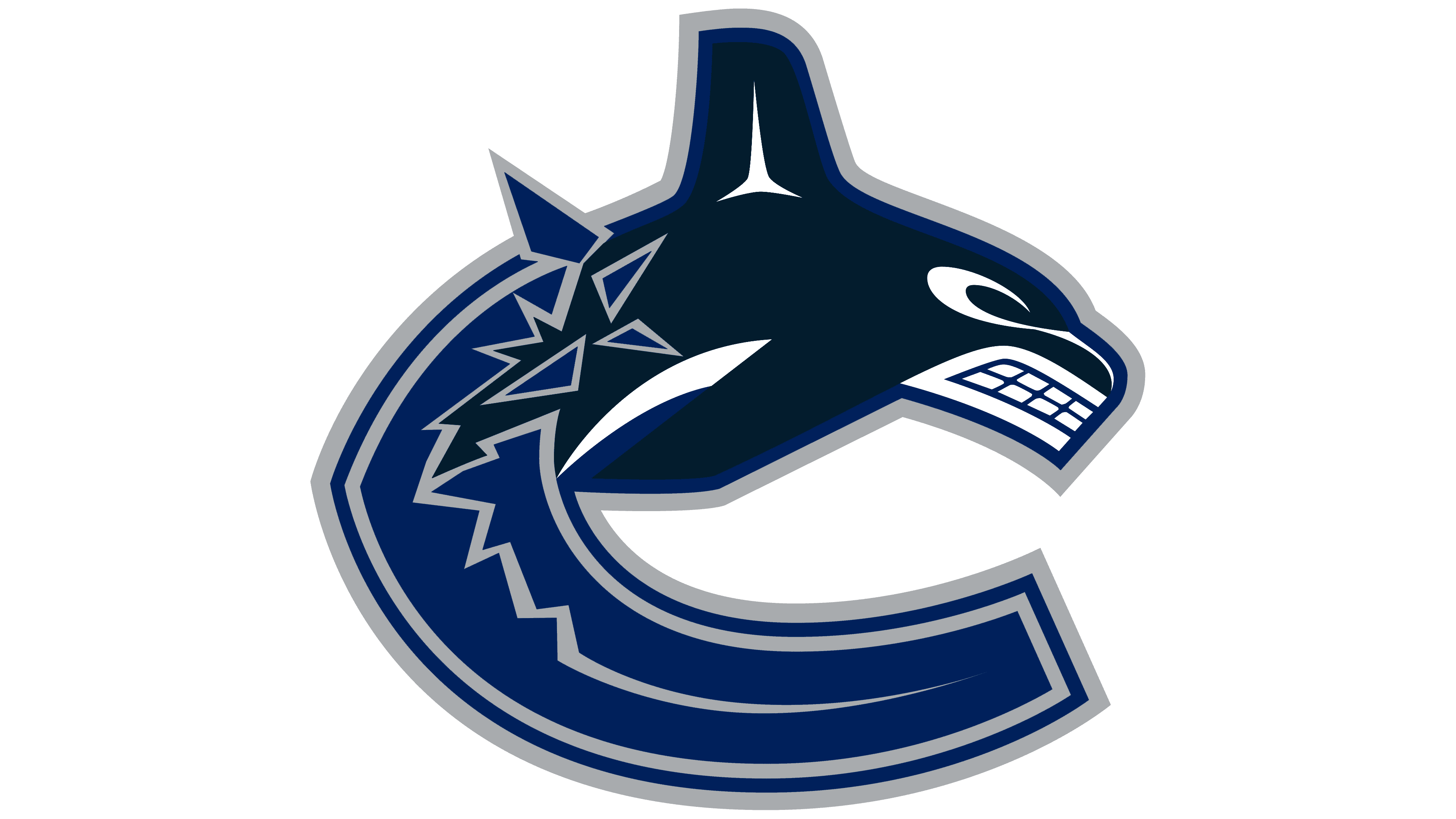 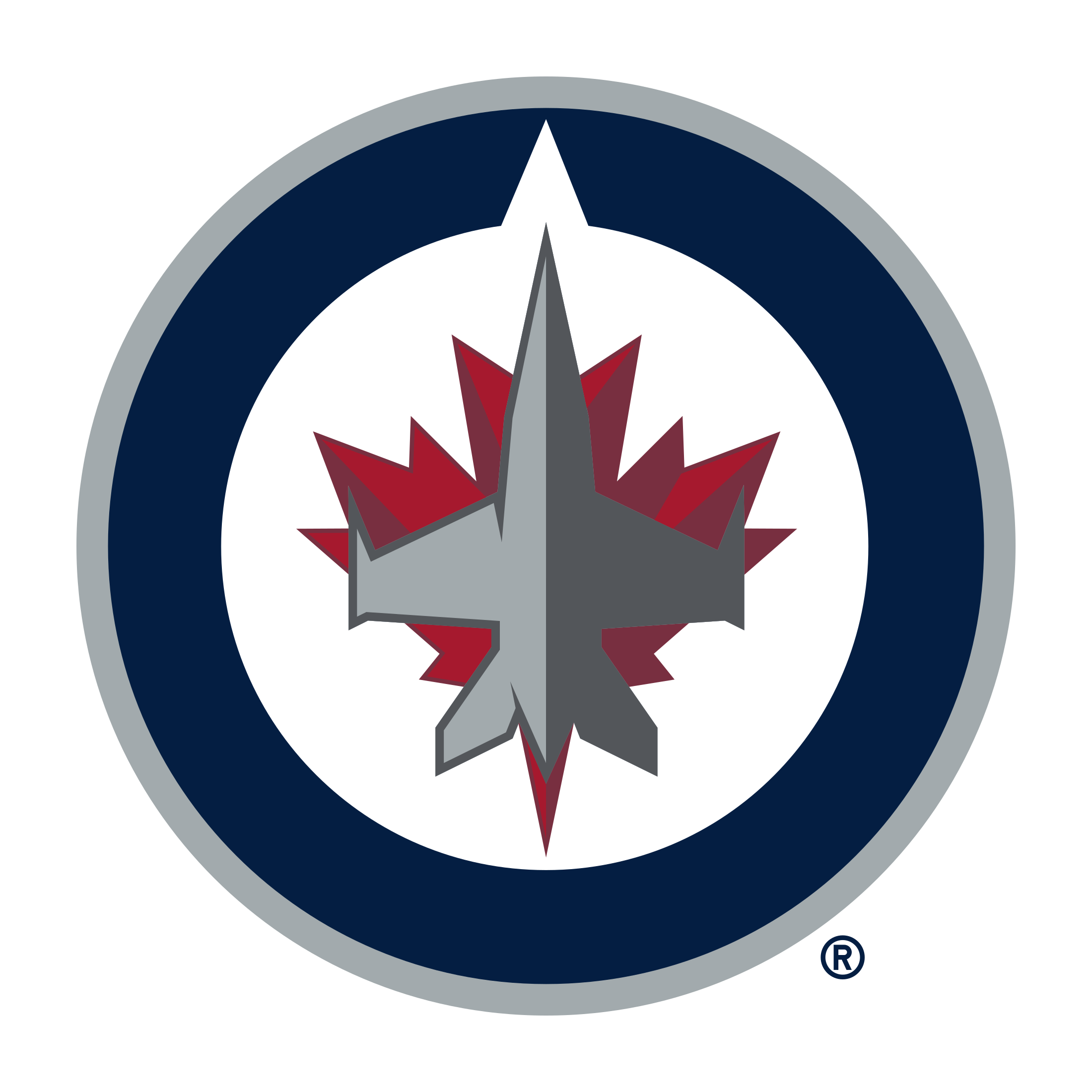 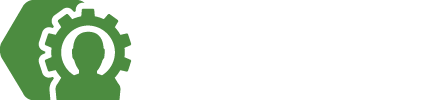 [Speaker Notes: *Change this verbiage to the language your school uses.]
Factors to Creating A Successful Professional Sports Teams:
Slide 3
1. Economics – costs involved in a sports 
building, team salaries, ticket sales

2. Popularity – Fans, loyalty to the team 
in ups and downs

3. Media – access to television broadcasts, radio, and social media to promote the team

4. Population – larger cities have more people who can attend games, buy merchandise, and spread the word
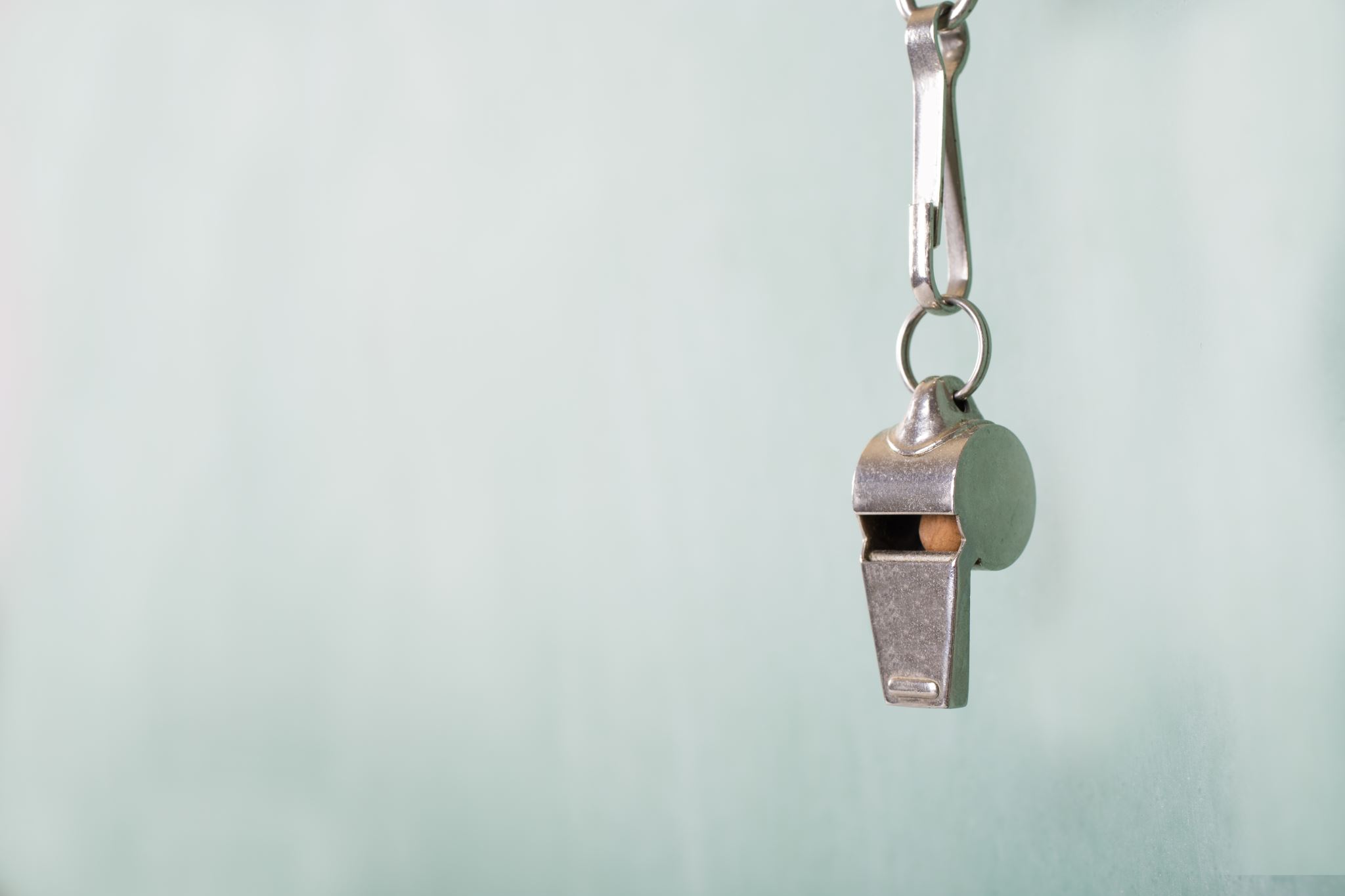 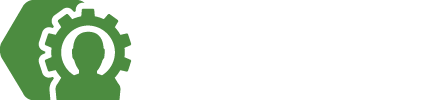 *Factors in the Formation and Development of Professional Sports Leagues, Visions in Leisure and Business, Volume 14, Number 1, Article 4, Jack O. Gaylord Jr. 1995
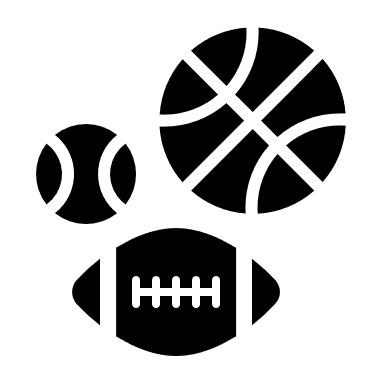 IMAGINE…
Slide 4
A Professional Sports Team HERE in New Brunswick
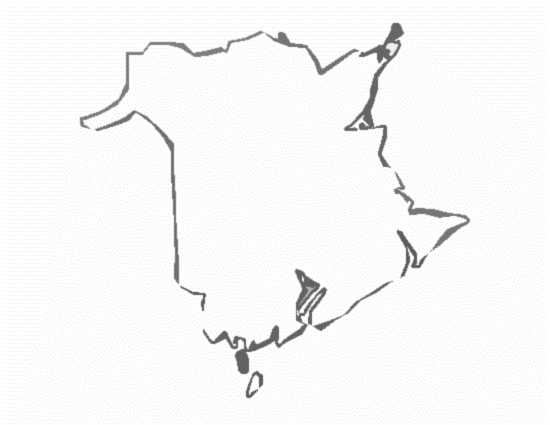 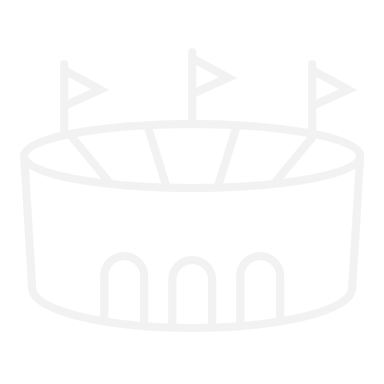 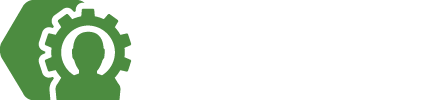 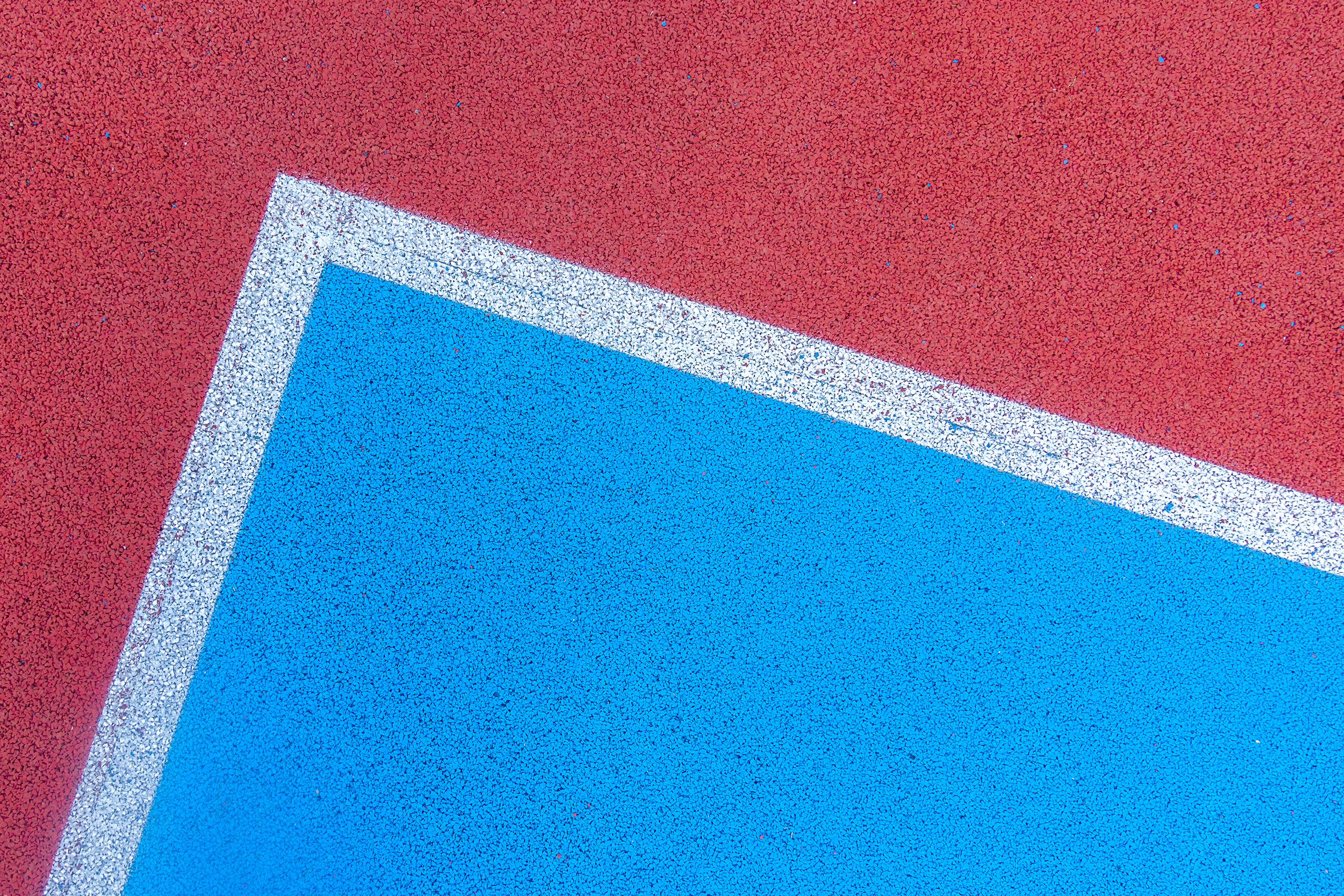 Slide 6
Our NEW Hometown Team 
Pitch Challenge
What is a pitch?  A persuasive presentation used in business.
Clear Message
Confident
Brief
Eye Contact
Creative
Convinces the Audience
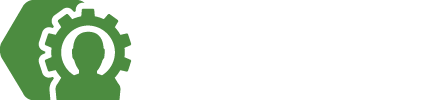 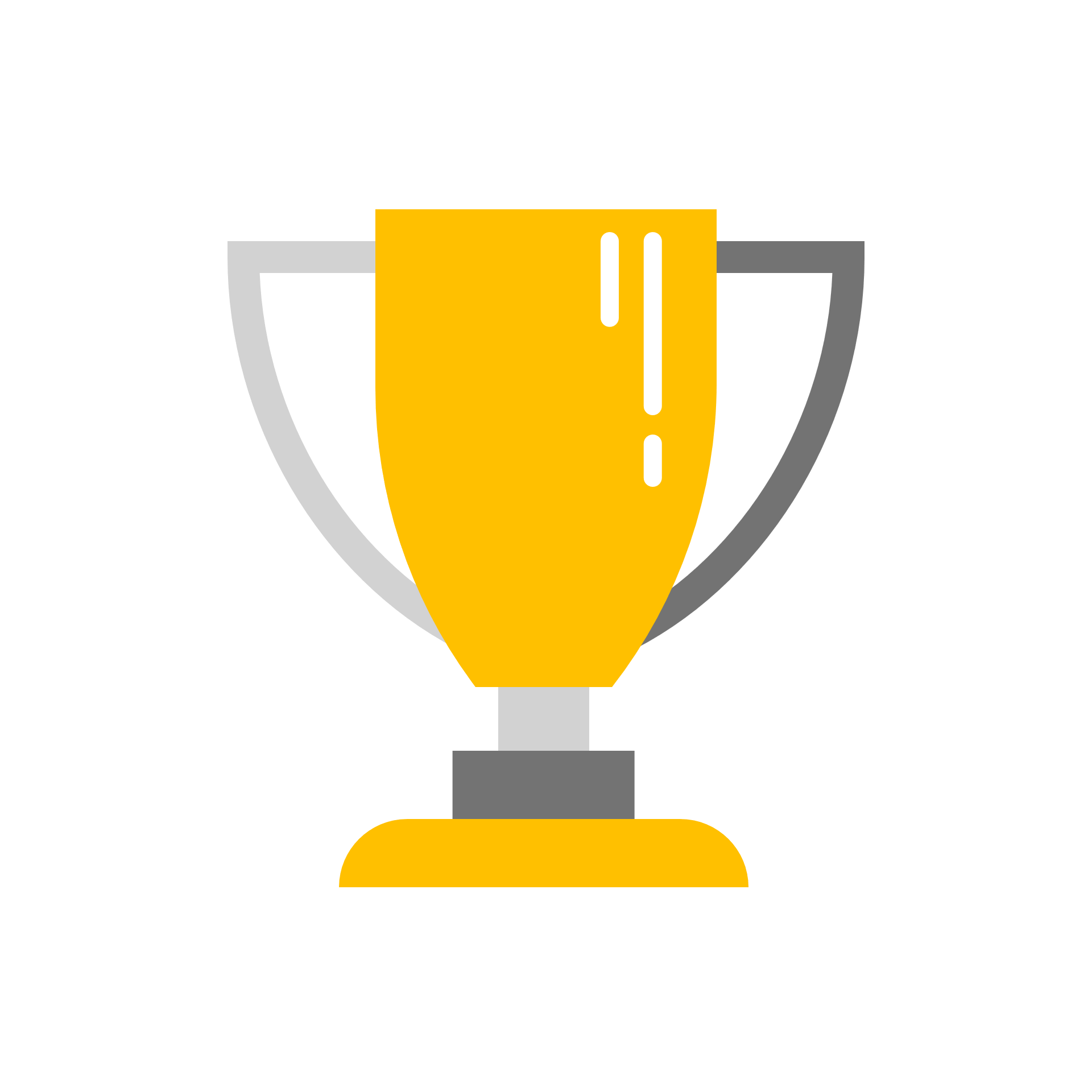 Our NEW Hometown Team 
Pitch Challenge
Slide 6
Design a name and logo for your team
Design and sketch the sports facility in your hometown 
Decide how you will promote your team (media)
Decide on the 3 TOP reasons why your team should become a reality
Practice your pitch – be creative and confident
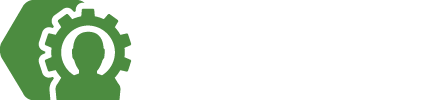 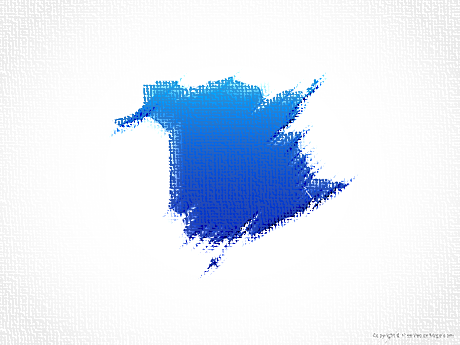 NB Career Connections
Slide 7
Careers That Also Use “Pitch” Presentation Skills
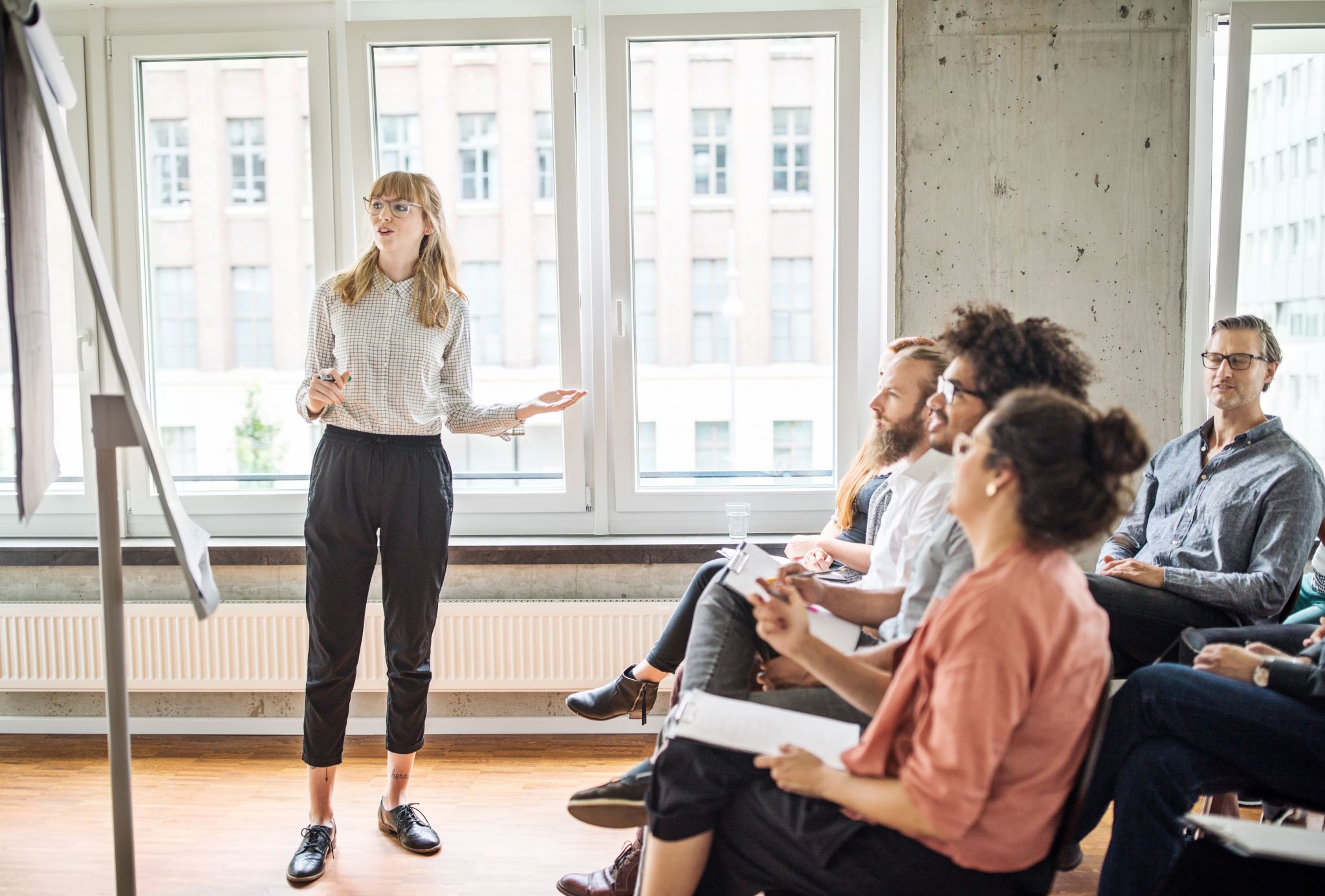 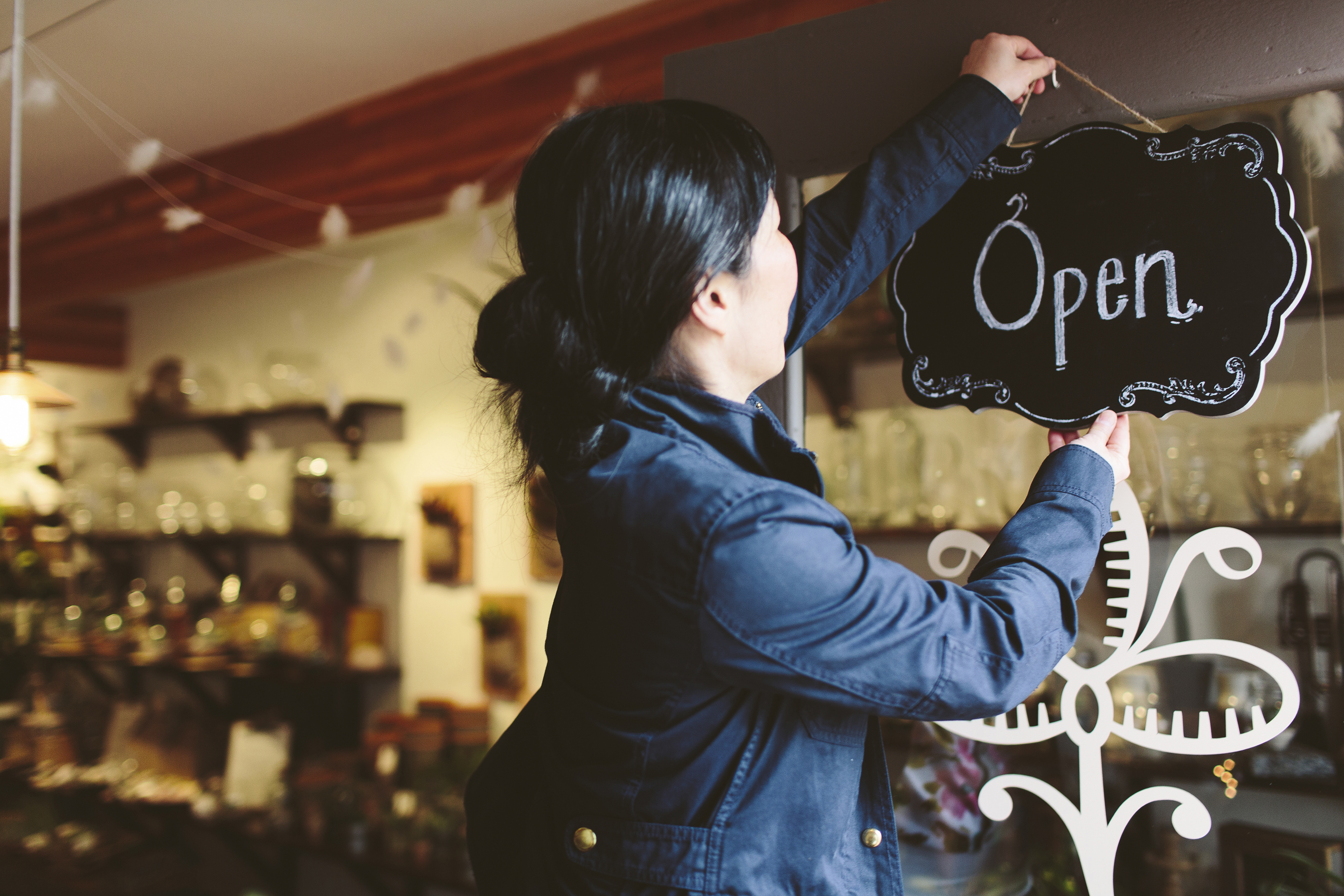 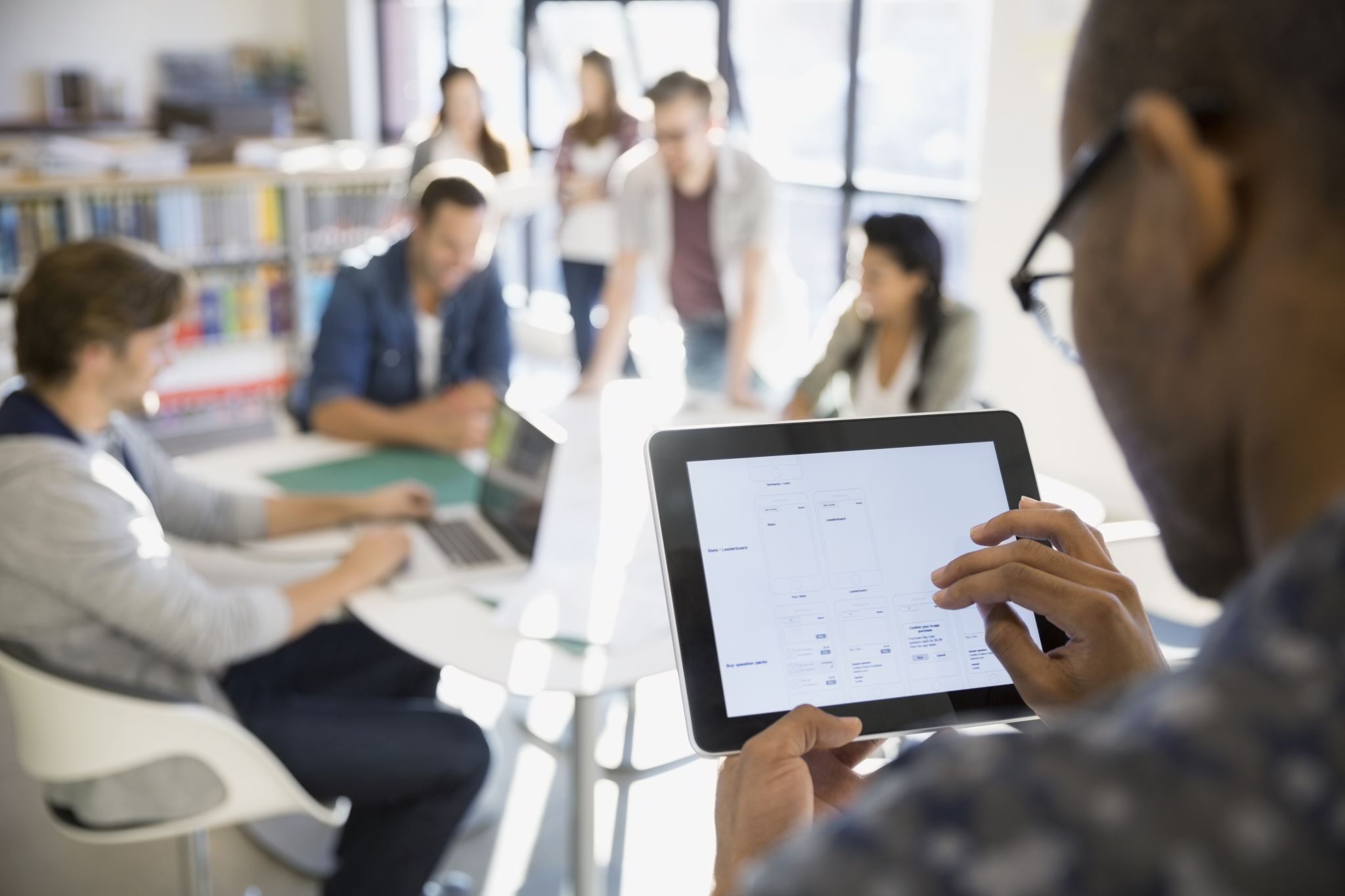 Entrepreneur
Starts their own  business or company
Advertising Representative
Sell advertising space (media, billboards, events) to businesses, companies, or sports teams
International Sales Representative
Find new customers and companies for your products and services across the world
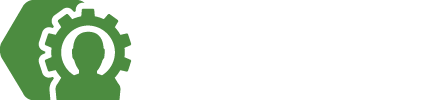